DAN EUROPSKOG JEZIKA
Monika Blažinčić
KNJIŽEVNI       KAJKAVSKI    ENGLESKI
Šešir
Rajčica
Plesati
Pas
Kukuruza
Škrljak
Paradajz
Tancati
Cucek
Kukuriza
 hat
tomato
dancing
 dog
corn
Grah 
Hlače
Naočale
Sjediti
Crkva
Doći
Bažul
Lače
Očale
Sedeti
Cirkva
Dojti
beans
pants
glasses
sitting
church
come
Krastavac
Dovesti
Uvijek
Kasno
Misa
Novac
Vugorek
Dopelati
Navek
Kesno
Meša
Penezi
cucumber
bring
always
late
mass
money
Kuća
Drvo
Smijati se
Cvijet
Raditi
Spavati
Hiža
Drevo
Smejati se
Cvet
Delati
Spati
house
tree
laughing
flower
working
sleeping
HVALA NA PAŽNJI
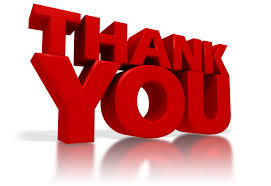